Project Based Learning
Meg Slattery & Abby Edwards
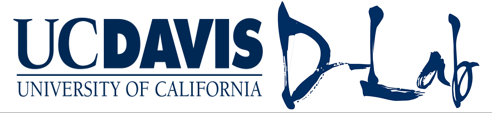 Agenda
What is Project Based Learning?
Benefits of Project Based Learning
Course Logistics
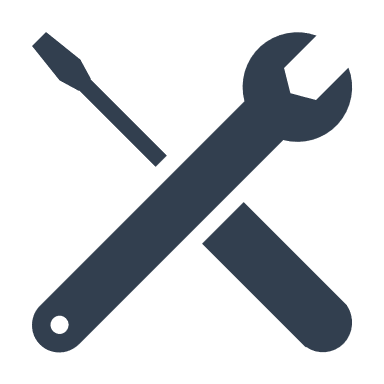 Global Examples
Formulating a Project Idea
[Speaker Notes: In this presentation]
What is Project-Based Learning?
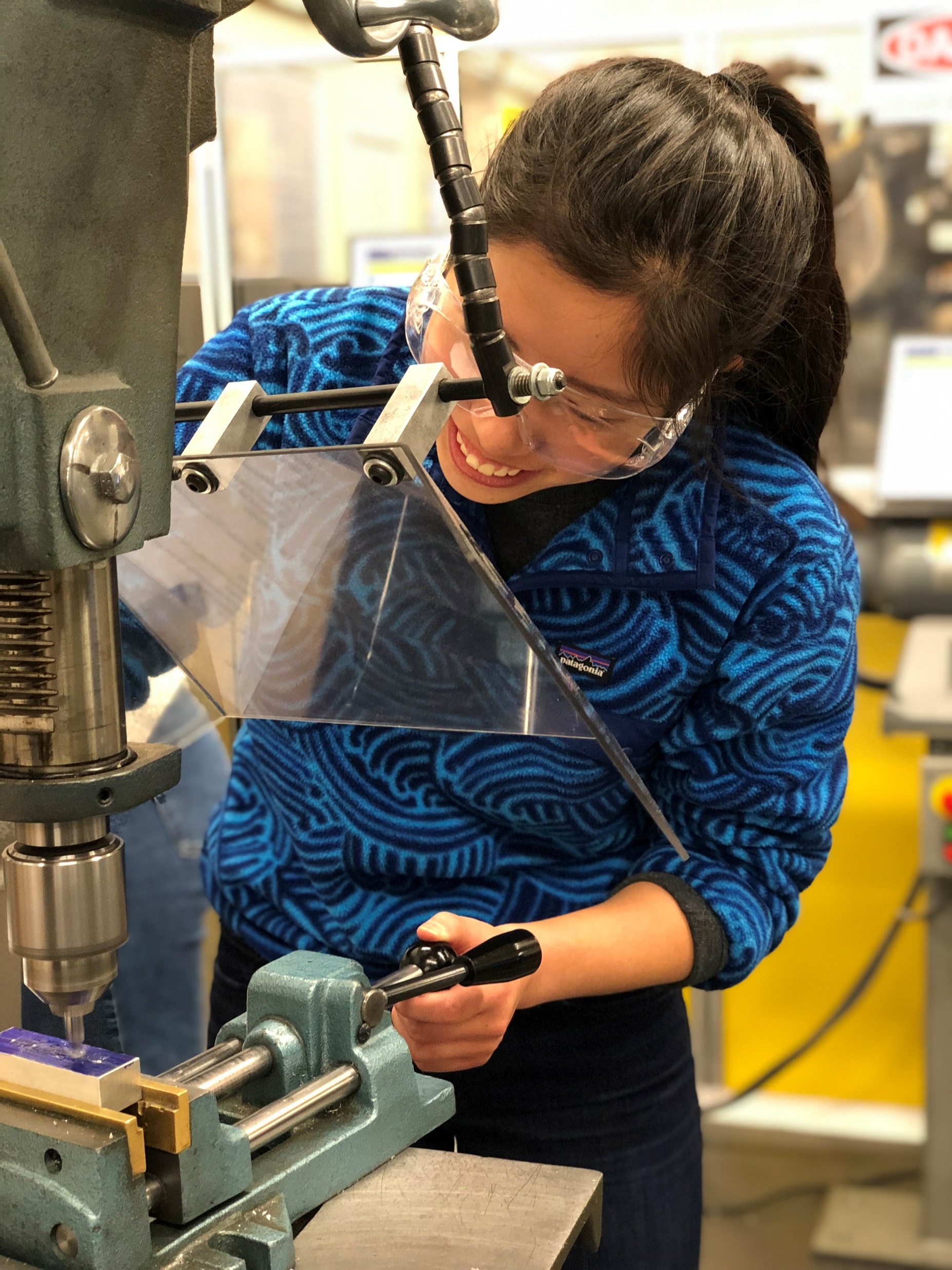 “Project-based learning is a dynamic classroom approach in which students actively explore real-world problems and challenges and acquire a deeper knowledge.”





“It’s not rocket science, you can do it too.”
[Speaker Notes: Examples of PBL at different levels 
Goal is to apply what you’re learning to a real situation 
Interactive
How many people have learned something in a classroom that you forgot once the class ended?]
Benefits of Project-Based Learning
Develop creative confidence
Acquire professional skills and experience
Engage with local and/or international community
Turn ideas into action
[Speaker Notes: Talk about Peter
Talk about IRC and Humphrey and Mandela fellows – engaging with local]
Benefits of project-based learning
Learning that occurs in the context of problem solving is more likely to be retained and applied (Boaler, 1998b; Bransford, Sherwood, Hasselbring, Kinzer, & Williams, 1990)
Increased classroom attendance (ELOB, 1999a)
Course Logistics
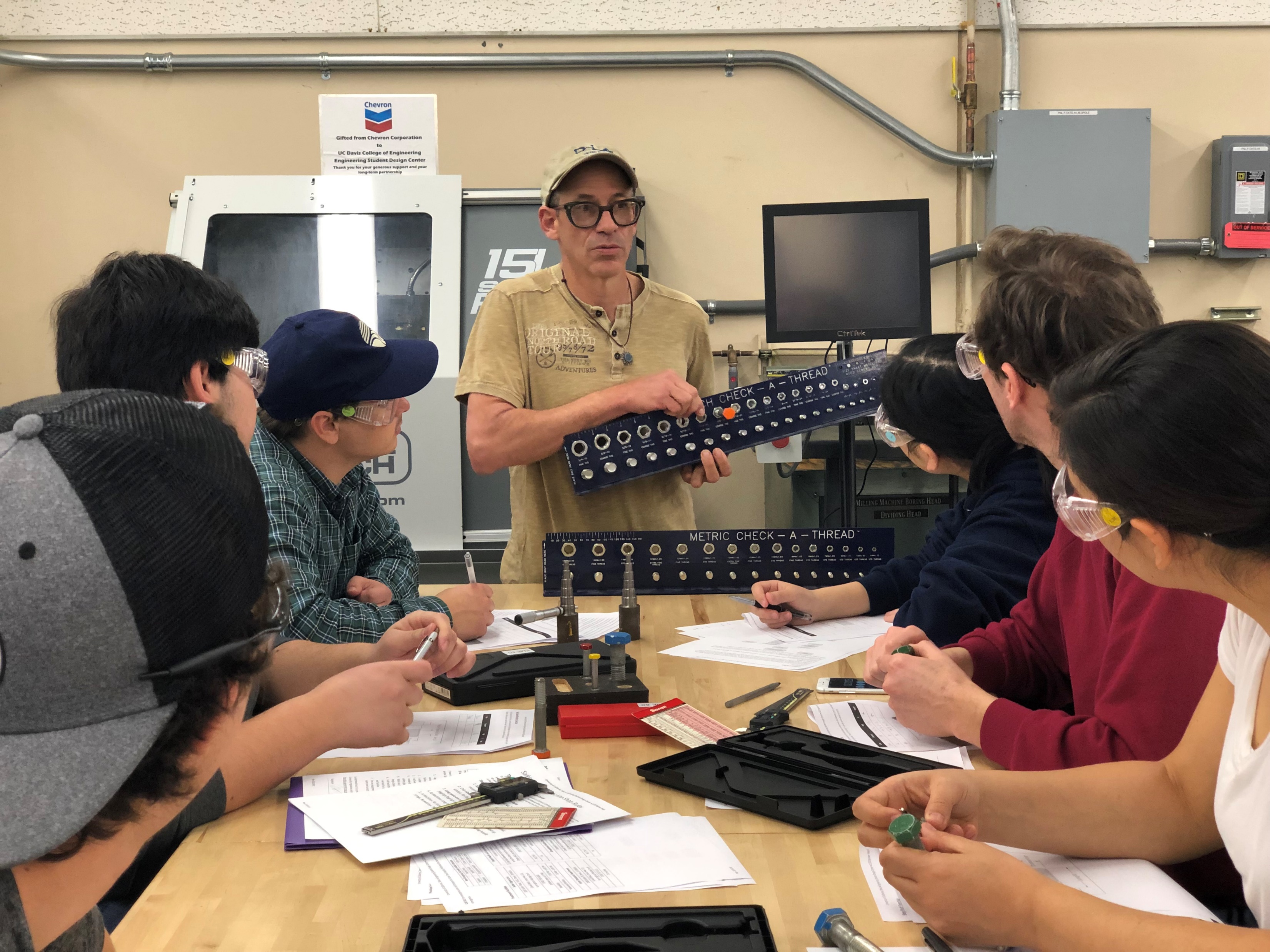 How do you set up a project-based course?
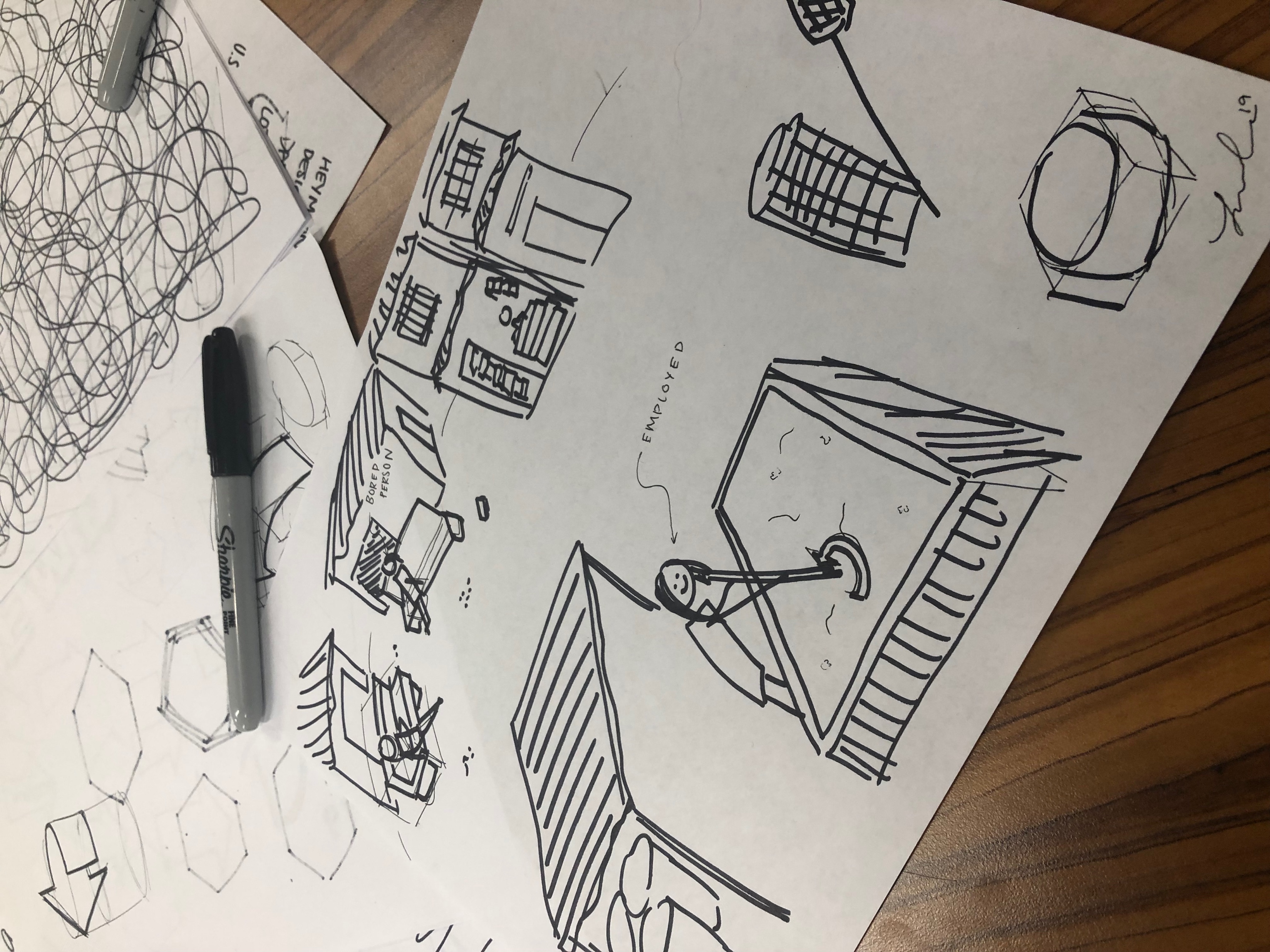 Course organization
Incorporate time for group work and research
Guest speakers 
Course is structured around deliverables 
Use case studies
[Speaker Notes: Group work time during class is super important!!!]
Finding and Selecting Projects
Process
Criteria
Reach out to prospective clients, determine what they want
Look for potential for both client and college to gain from the experience
Client responsiveness and interest
Project compatibility with the course
Resource availability
[Speaker Notes: Client:

Do they email back quickly or do they wait a long time before responding?
Are they willing to work with students?
Do they understand what they may or may not get out of the course?

Resources: 
Student skillset
Institution resources  building materials, financial support, etc.]
Selecting Groups: Deliverable #1
Selecting Groups: Process
Groups of 3-4
Things to consider:
Put students in one of their top three projects
Students from different disciplines
Level of experience in the project field
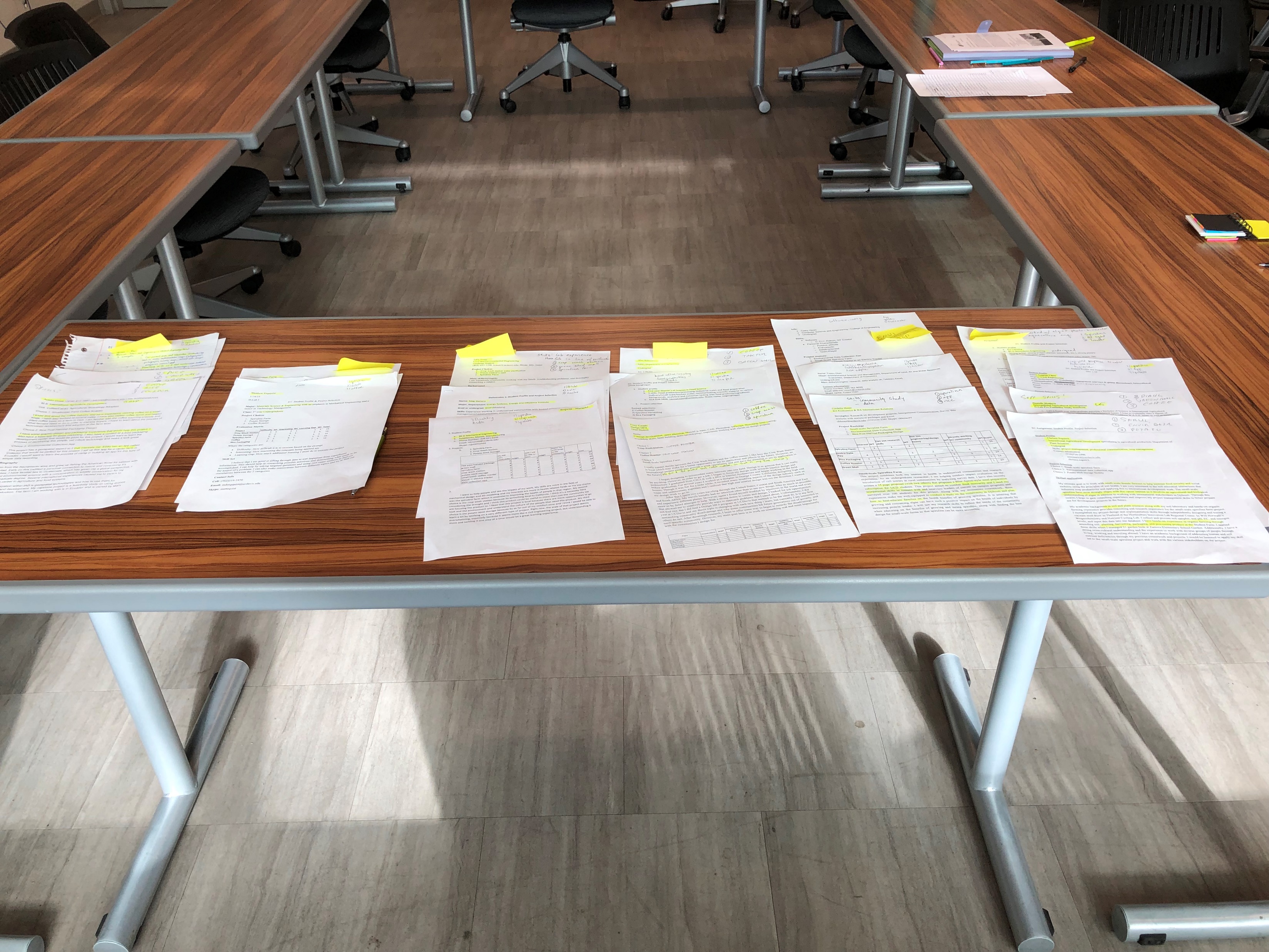 [Speaker Notes: We have found that groups of three work best but if you must, groups of four work as well

You want them to feel like they have had agency in their choosing and have them work on a project they are interested in

Real life is interdisciplinary, and projects do better with different perspectives

Connect students with clients]
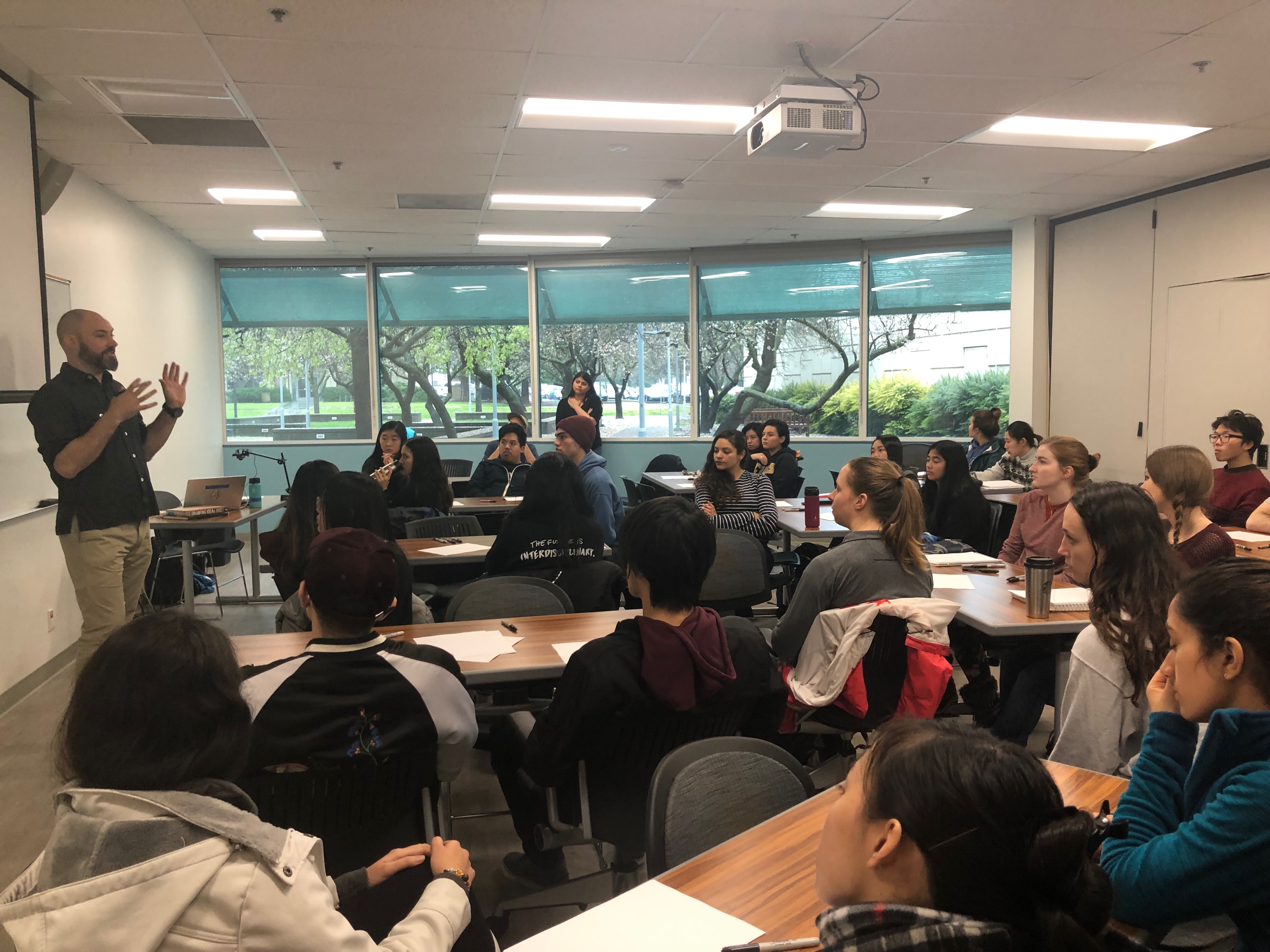 Possible Challenges
Student group dynamics
Student interest levels
Unresponsive clients
Class space
Time
[Speaker Notes: As instructors, we facilitate the groups during group time to make sure that they are on track.  We encourage students to resolve group conflicts on their own – this is real life, but we will intervene if necessary.

We include activities, labs, simulations and guest speakers to ensure that students are engaged, not every class period should be group work.

If clients are unresponsive, we attempt to contact them.

Class space – it is important to have a room that can be used for both lecture but also is conducive to group work 

Students are busy – this is why it is essential to have group time in class, we have seen increased student value from the course with more time in the curriculum to work on their projects  usually have 1 hour of lecture and 1 hour of group time for each meeting]
Global Examples
Zamorano University
Kasetsart University
Tegucigalpa, Honduras
July-August 2013
Bangkok, Thailand
November 2013-February 2014
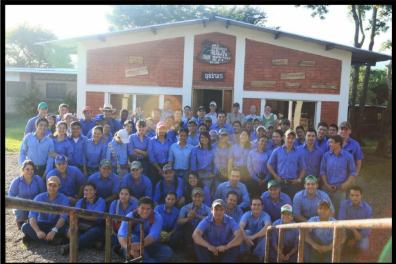 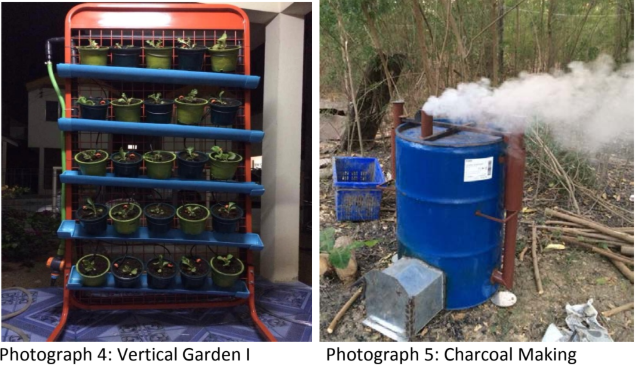 [Speaker Notes: These were two universities that wanted to implement D-Lab Design, Build, Test classes because they wanted their students to learn more hands-on skills, so it’s slightly different than this case. Zamorano and Kasetsart are both agricultural universities. Projects: mainly came from faculty and personal connections, mentor/teacher role vs. external client 
They consider this desirable while they establish their D-lab model
Added benefit of connecting resources and talent across departments 
Ideal group size is three students per group]
NORC BrainstormingNeeds, Opportunities, Resources, Constraints
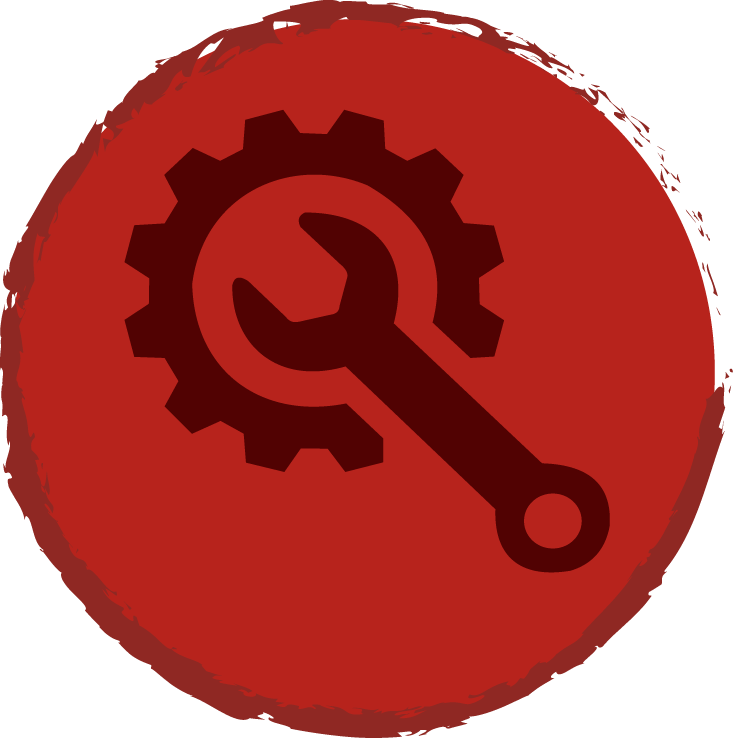 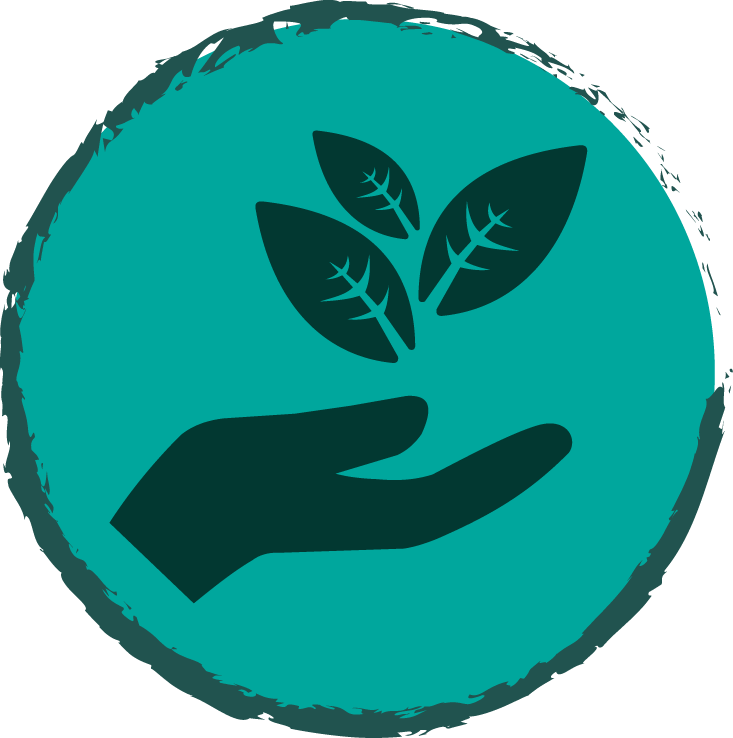 Using your community or sector of interest,
Brainstorm a list of 10 ideas for each category:
Need
Opportunity
Resource 
Constraint
Technical
Environmental
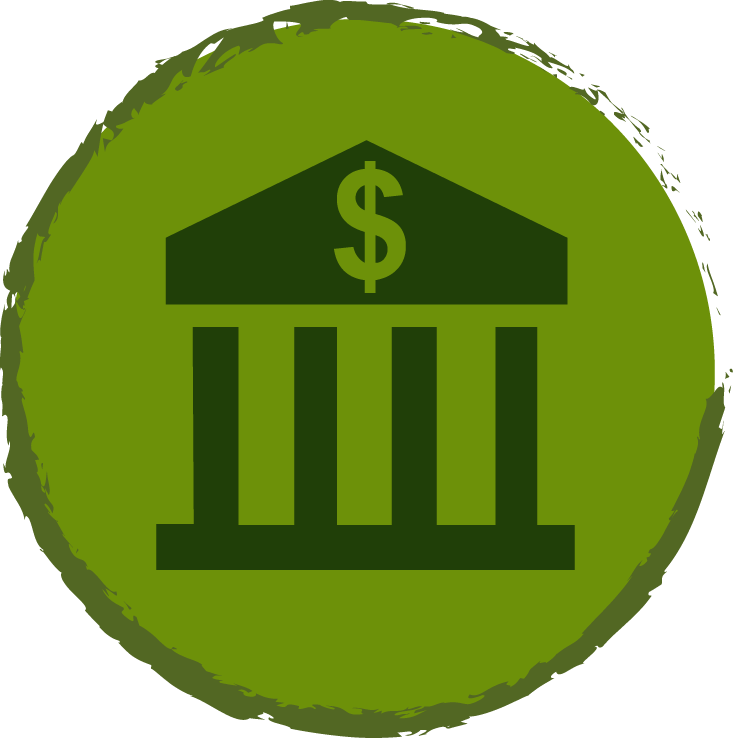 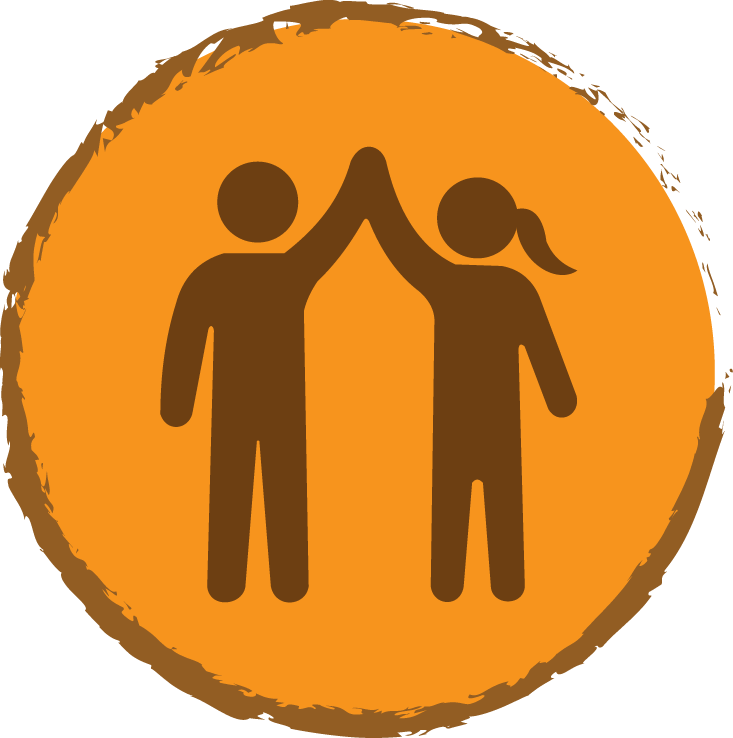 Economic
Social
ACTIVITY:Create Project Ideas
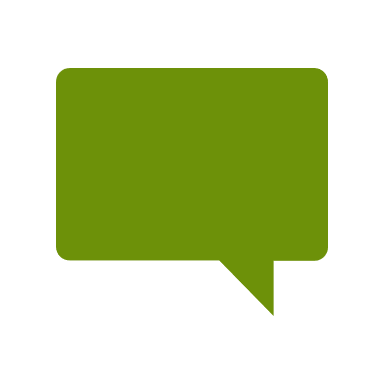 CONNECT
Draw connections between them
CREATE
Create project ideas (at least 3!)
SHARE
Discuss potential projects in pairs
TRANSFER
Transfer brainstormed NORC onto Cards
How can you align the needs, opportunities, resources & constraints to create a potential project idea?
[Speaker Notes: Blue= 122660
Grey= E8E6E2]
Research Time
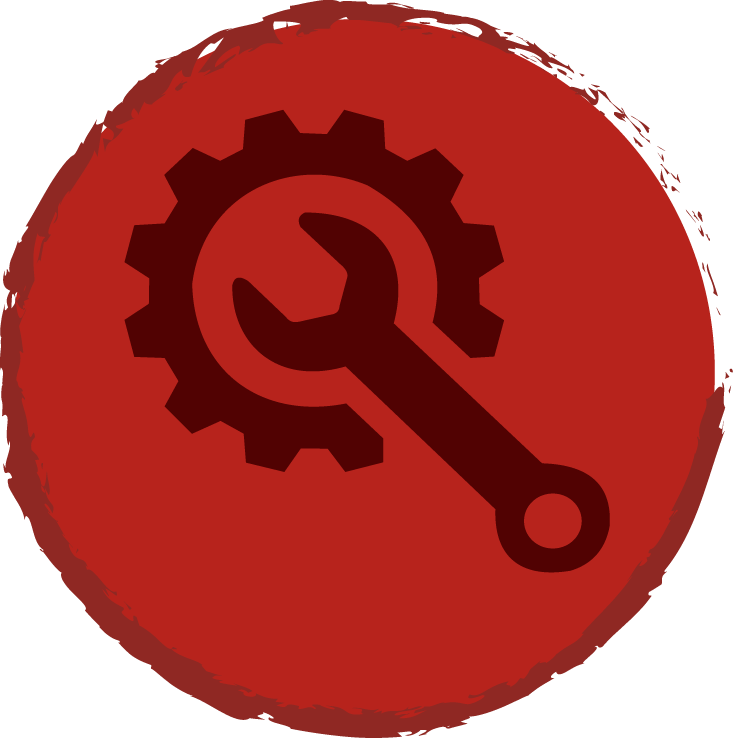 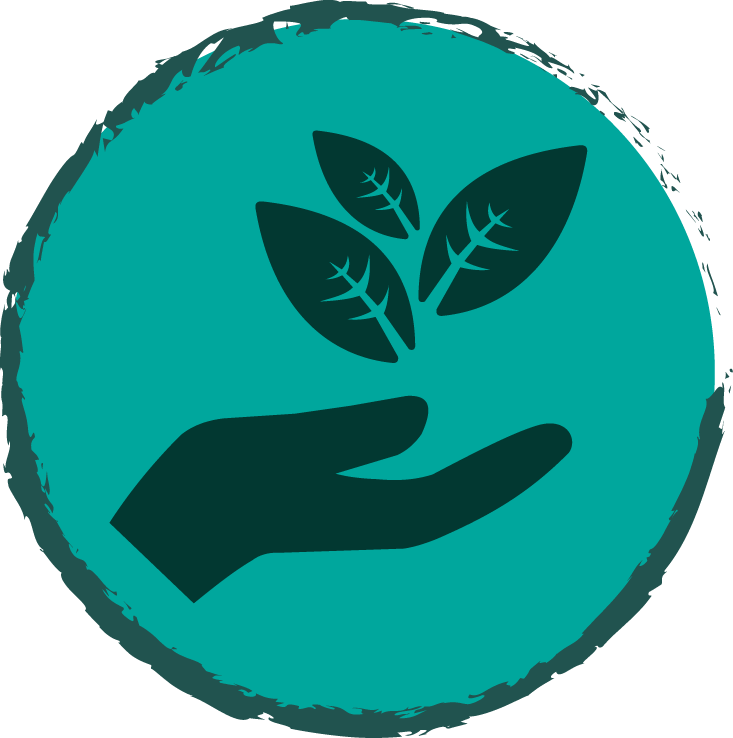 Do some initial research to further inform your project

Write a preliminary description of each project idea
Technical
Environmental
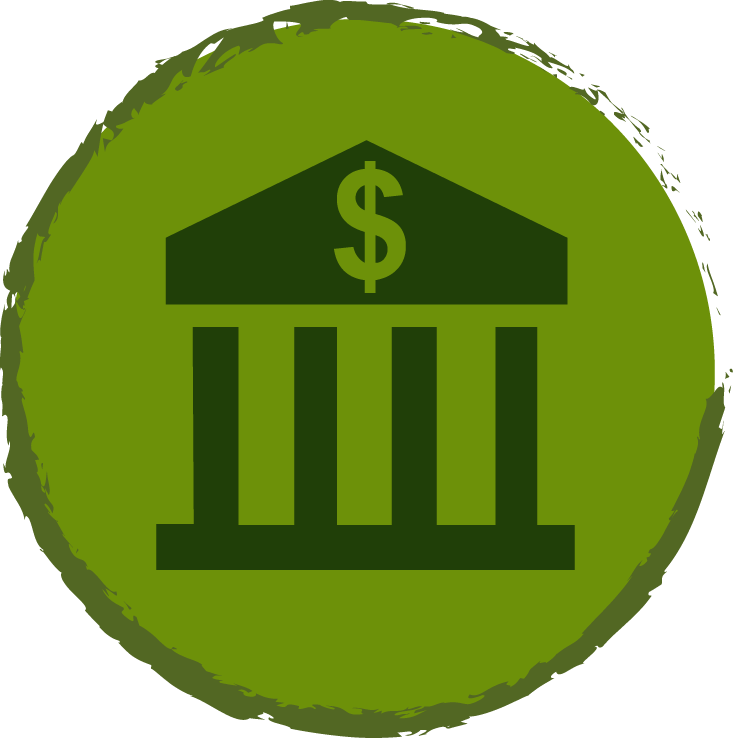 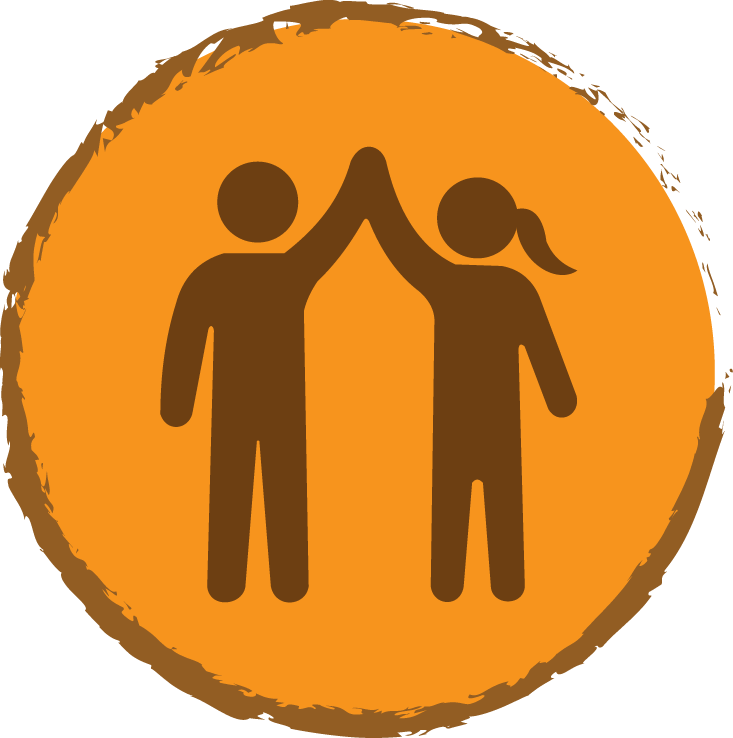 Economic
Social
Brainstorming: What about YOU?
RANKING
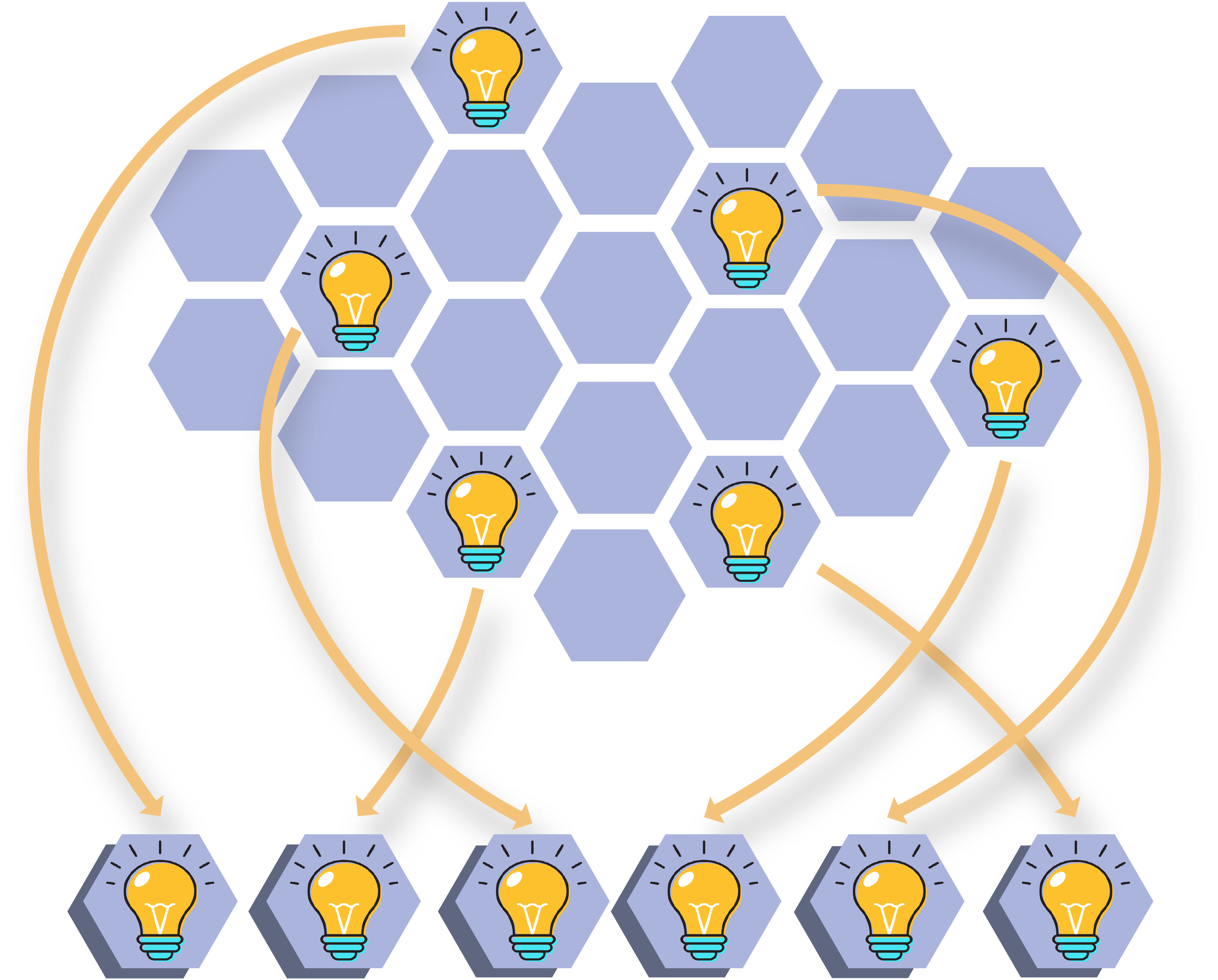 Select your top 6-8 criteria.
RANKING
Select your top 6-8 criteria.


Rank those criteria in order of importance
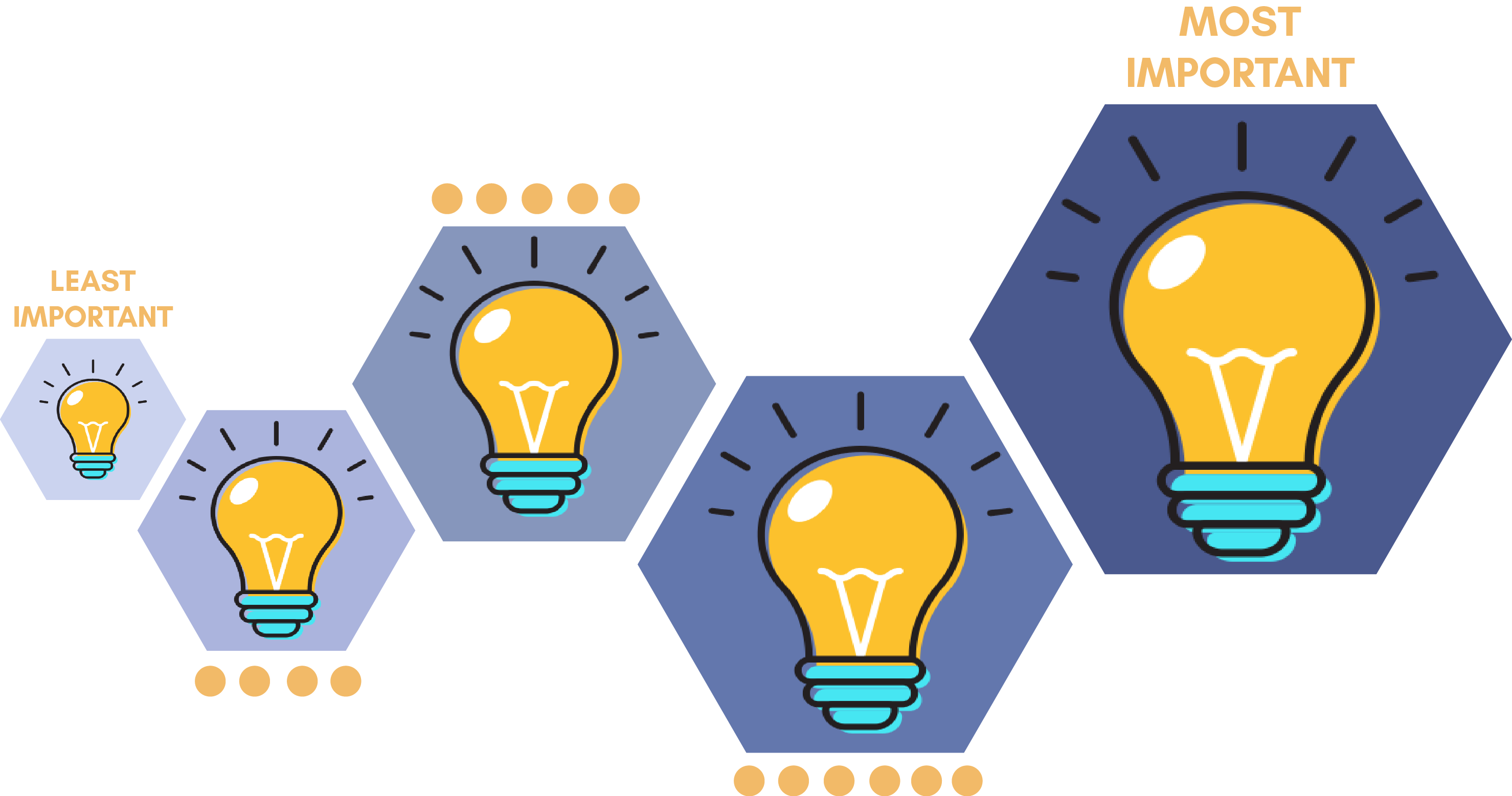 Decision Matrix
Use criteria from the previous exercise
How important is each criteria to you? Assign each one a weight
Score each project, calculate total
If it doesn’t feel right, re-evaluate your criteria!
Project Selection Matrix: Example
Possible projects
Personal criteria
Total score
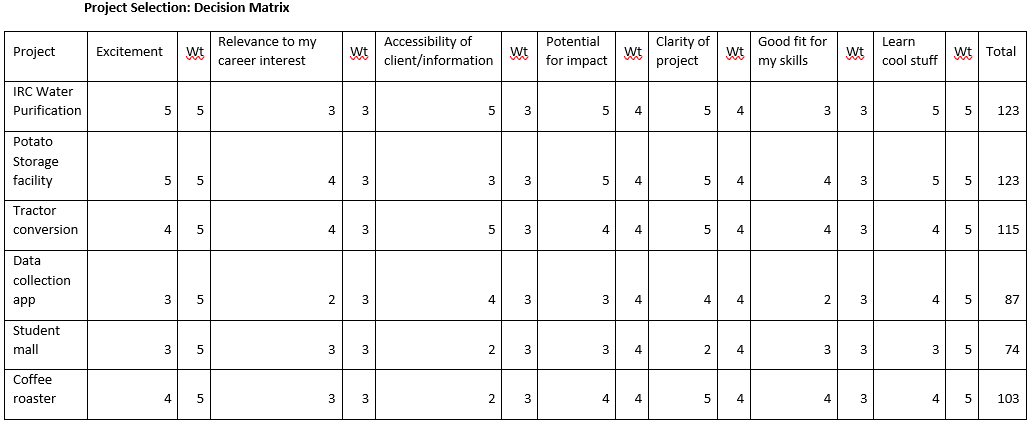 Questions?
Thank you for your time!
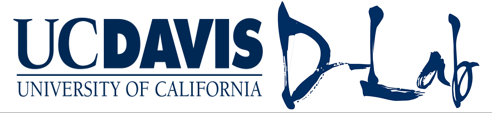